Mgr. Zuzana Kročáková
SOCIÁLNÍ SKUPINA
Jak to dnes bude?
Projdete si tímto tzv. centrem aktivit, jehož smyslem je dojít k poznatkům konstruktivisticky, pomocí zkoumání prekonceptů a ověřováním jejich platnosti (a s pomocí skupinové diskuse, chcete-li)
tyto principy nám pomohou udržovat mozek aktivní, tudíž se efektivněji učit s dlouhodobým dopadem
Výstupy, tedy odpovědi na otázky či úkoly zpracujte písemně, buď rukou do svého sešitu, nebo elektronicky, a to tak, aby pro vás byly srozumitelné i za týden a aby do nich mohl někdo další nahlédnout.
PROČ NÁS ZAJÍMÁ?
PROČ NÁS ZAJÍMÁ SOCIÁLNÍ SKUPINA
Napište si několik (alespoň 3) odpovědí na otázku:
Jaký význam pro mou práci mohou mít znalosti týkající se vzniku a fungování sociálních skupin?
Které to jsou?
Než se pustíme do podrobnějšího pátrání, je dobré s ujasnit, jaké konkrétní sociální  skupiny vůbec existují.
Vyjděte ze svého domácího úkolu, seznamu sociálních skupin, kterých jste členem/členkou, a pokuste se o nějakou kategorizaci. Aplikujte postupně více kritérií, uvidíte, co vám z toho vyplyne.
CO TO JE A NENÍ?
Co je sociální skupina a jaké má znaky?
Vrhněte se do oceánu internetu či do knihovny a vyhledejte si alespoň dva zdroje (relevantní, žádná Beruška.com), které definují a charakterizují sociální skupinu. 
Udělejte si výpisek do svého sešitu.
Měli byste znát alespoň 6 znaků sociální skupiny.
Zjistěte, co je sociální agregát.
Experti
Pokud pracujete společně, držte se instrukcí na tomto slide, pokud sami, přejděte na další slide.
V dalším kroku tohoto centra si každý z vás připraví krátký výklad na dané téma pro ostatní ve skupině. 
Na následujícím slide najdete 4 témata, která si mezi sebe rozdělte. 
Při studiu můžete vyjít ze zdrojů, které nabízím, a zároveň si vyhledat další.
Cílem je, aby všichni ve skupině měli povědomí o daném pojmu či jevu. A dokázali odpovědět na příslušné otázky.
Smyslem tohoto typu práce je posílit vaše učení, neboť máte-li někomu něco vysvětlit, musí to nejprve poměrně důkladně zpracovat váš vlastní mozek. A při tom se učí.
Experti a domovská skupina
Přečtěte si zadané a/či nalezené studijní texty Z následujícího slide) a z každého si zaznamenejte 1 – 2 klíčové myšlenky, které vyjadřují nějaký podstatný vztah (protože si nepamatujeme věci, ale vztahy). 
Pokuste se dosáhnout takové míry porozumění, abyste věc dokázali vysvětlit vlastními slovy.
Cílem není plně porozumět problematice, ale získat o ní povědomí do té míry, že vám pomůže porozumět sociálním jevům v vaší práci.
Experti
referenční sociální skupina + kapitola Referenční skupina zde
primární a sekundární sociální skupina (kapitola Primární skupina a Sekundární skupina kromě podkapitoly Referenční) + zde 
skupinová hierarchie + vůdcovství (kapitola Vůdcovství v malé skupině, s. 14)
skupinové normy + zde (kapitola Normy a konformita, s. 4)

nepovinné: Některé z vás zajímalo, jaký vliv má skupina na jedince, přečíst si o tom můžete přečíst na str. 6
Každý by měl vědět…
Projděte si následující 4 stránky, na kterých najdete „kontrolní“ otázky k tématům. Pokud na nějakou nevíte odpověď či si nejste jistí, konzultujte to s nějakým dalším zdrojem či kolegou.
Co je to REFERENČNÍ sociální skupina  
a jak se proměňují a střídají v průběhu života?
Co je to primární sociální skupina?
Proč je primární?
Jaké primární skupiny za život vystřídáme?
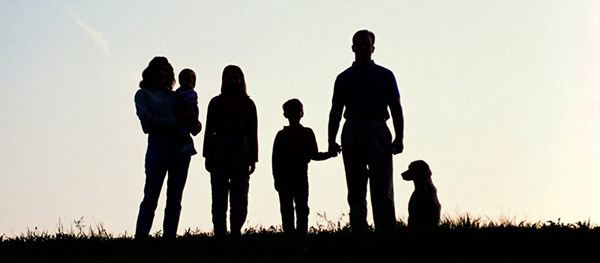 HIERARCHIE
Co rozumíme hierarchií v sociální skupině?
Jak se hierarchie projevuje?
Skupinové normy
Co jsou skupinové normy? Dejte příklad.
Jak jsou ve skupině posilovány?
Jak vznikají?
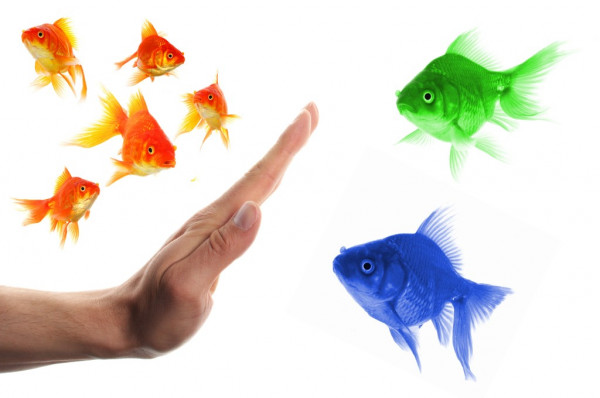 SHRNUTÍ ve videu
Ověřte si, že tématu SOCIÁLNÍCH SKUPIN dobře rozumíte a předejte něco navíc díky  tomuto videu (9:51 min).
Udělejte si z něj krátké poznámky.
Reflexe aneb chvíle pro učení
Který poznatek z dneška vám připadal nový či překvapivý?
Který poznatek z dneška byste si chtěl/a pamatovat ještě za měsíc?
Který poznatek z dneška dokážete uplatnit ve své pedagogické práci a jak?
Je něco, co vám není jasné?
…a to je pro dnešek vše.
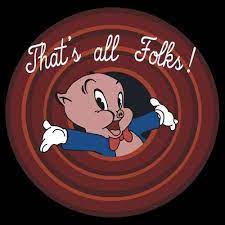